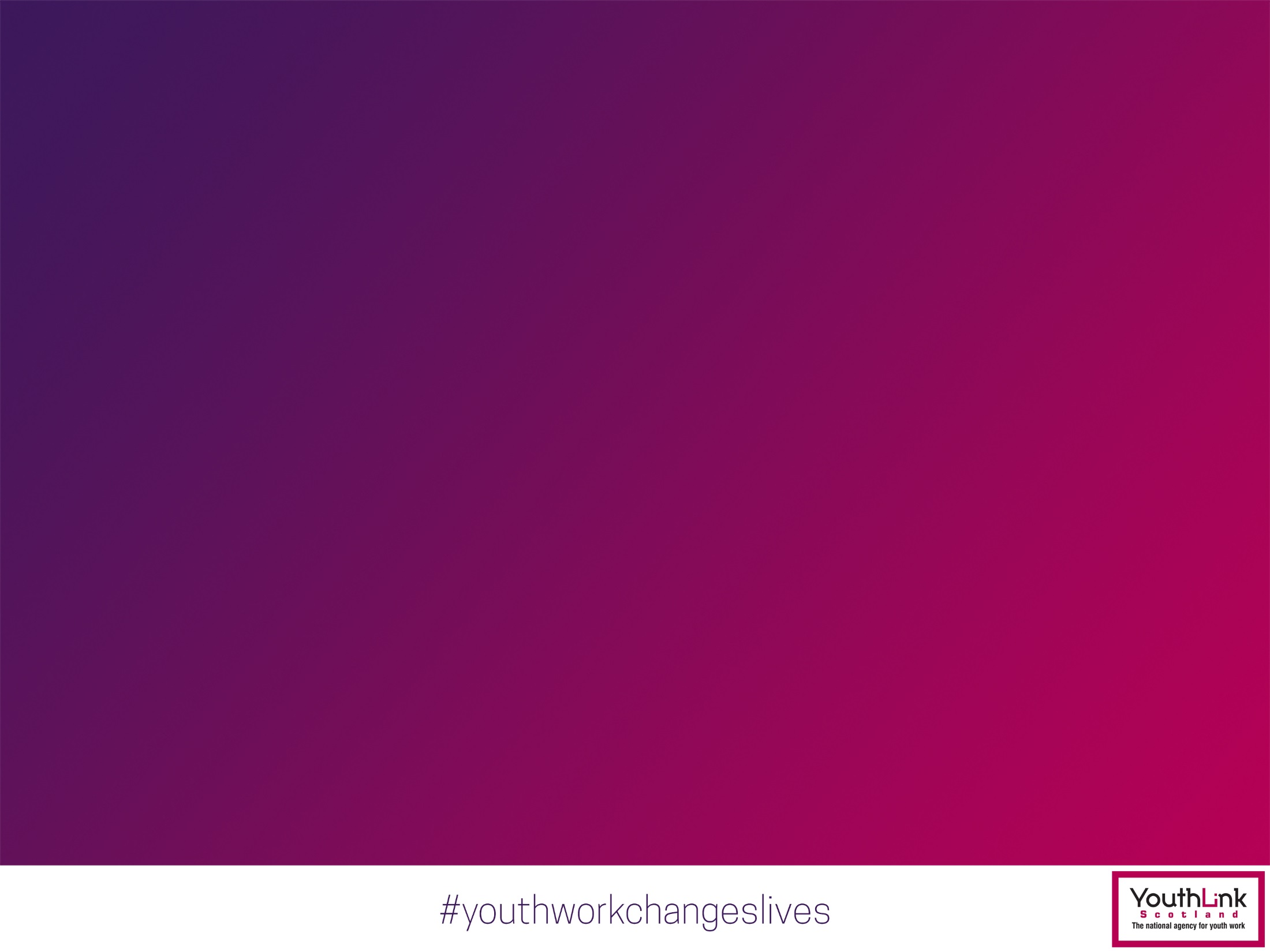 Equality & Diversity in Youth Work Network 

Equality, Diversity & Inclusion Community of Practice
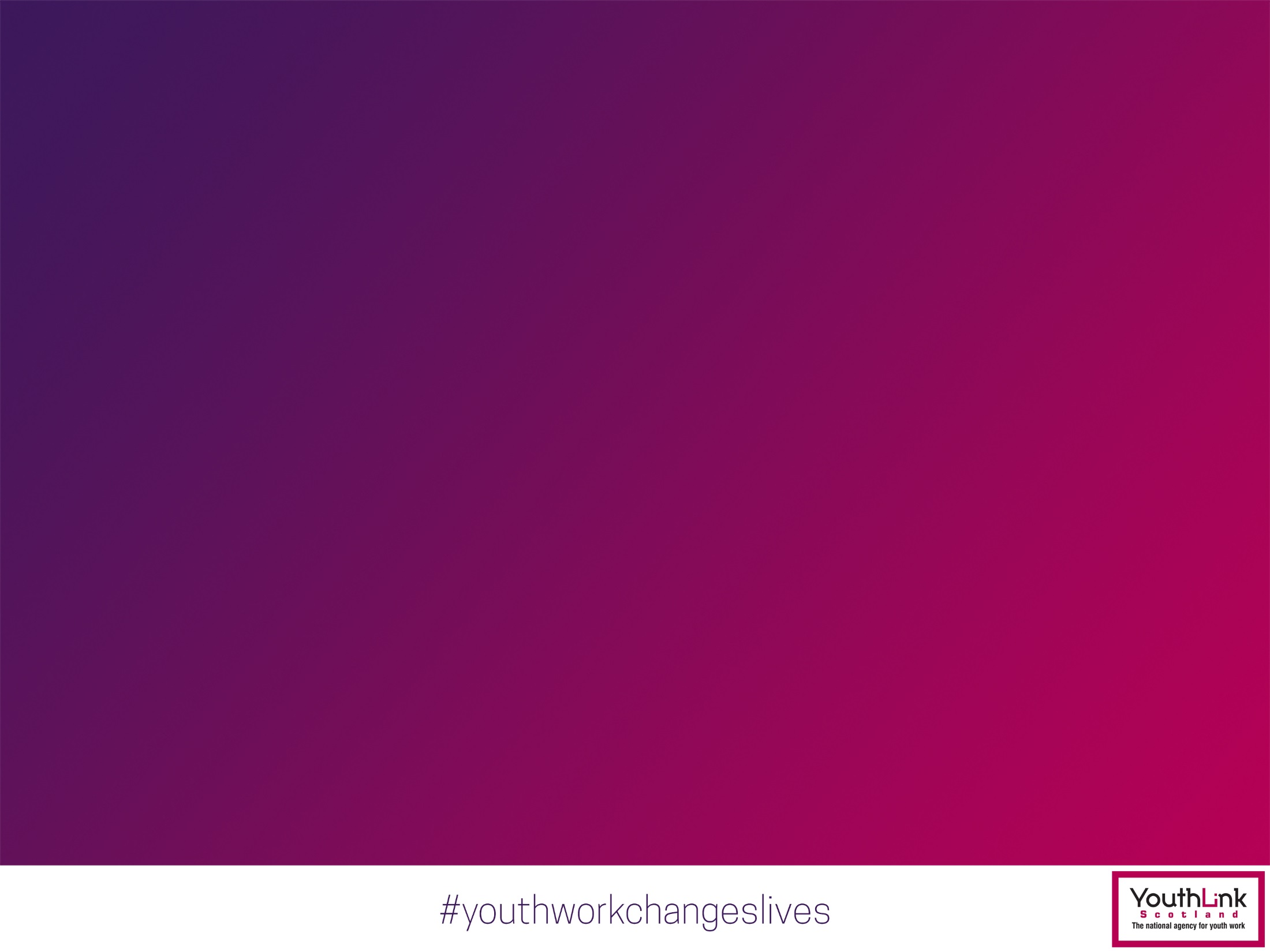 Where the group started…
Established in 2015 as the Youth Work and Equalities Steering Group
Founded in response to the YLS completing the Investors in Diversity process in order to engage member in wider Equality & Diversity conversations.
2019 the group renamed, Equality & Diversity in Youth Work Network and Terms of Reference created.
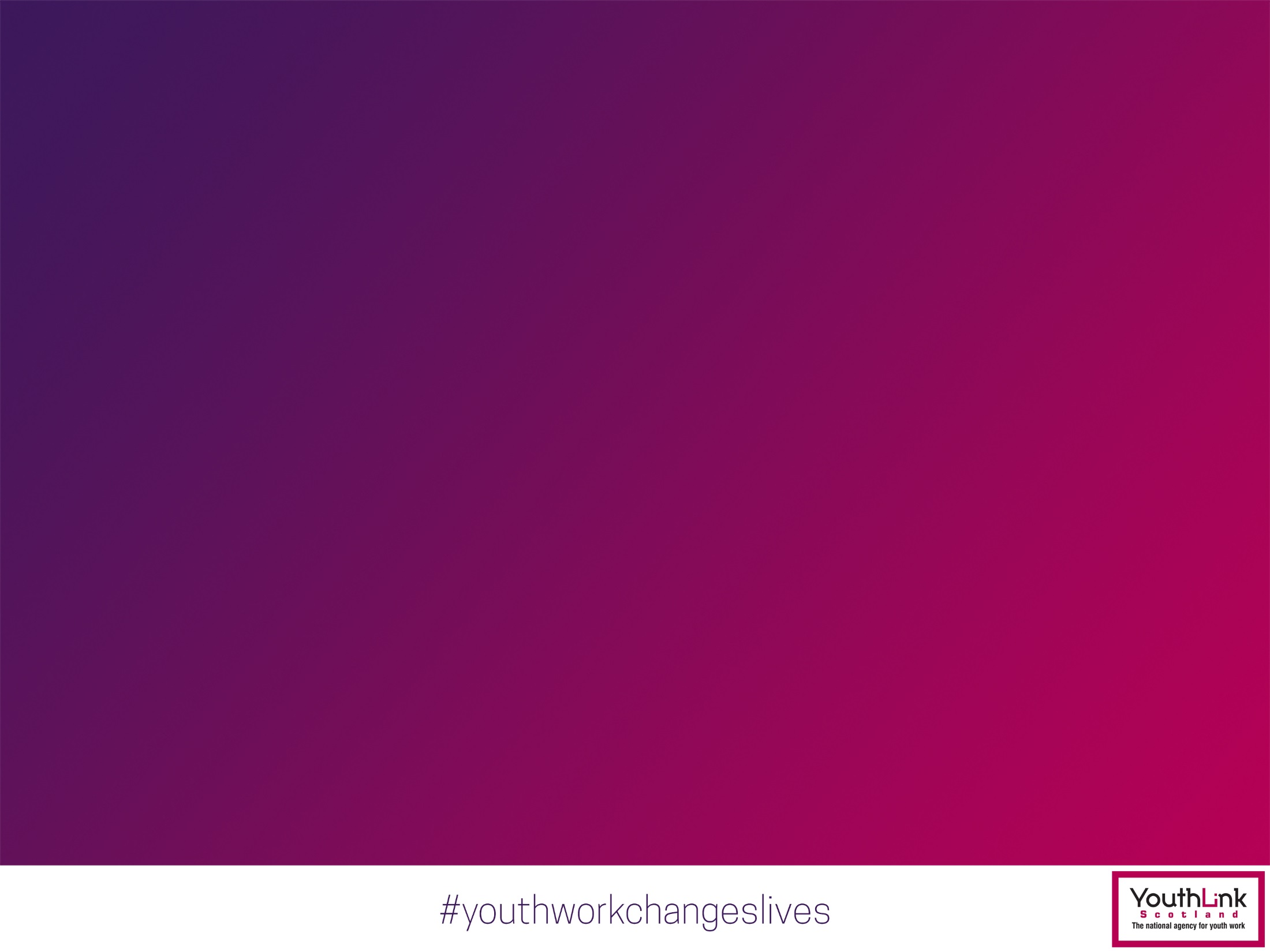 LGBT Youth Scotland
Deaf Action
Disability Equality Scotland
Carers Trust Scotland
YWCA
RNIB
Fife Council
Educations Scotland
Amina – MWRC
Corra Scotland
YCSA
Sudanese Community Edinburgh
Changing Faces
British Deaf Association
West Lothian Council
See Me Scotland
Progress in Dialogue
Girl Guiding Scotland
Young Scot
Interfaith Scotland
Princes Trust
Scottish Youth Parliament
East Ayrshire Council
One Community Scotland
Intercultural Youth Scotland
Respect Me
Glasgow Disability Alliance
Leonard Cheshire
Commissioner for Children and Young People
[Speaker Notes: Current organisations on the mailing list, some active members some attend occasionally and some just get the emails.]
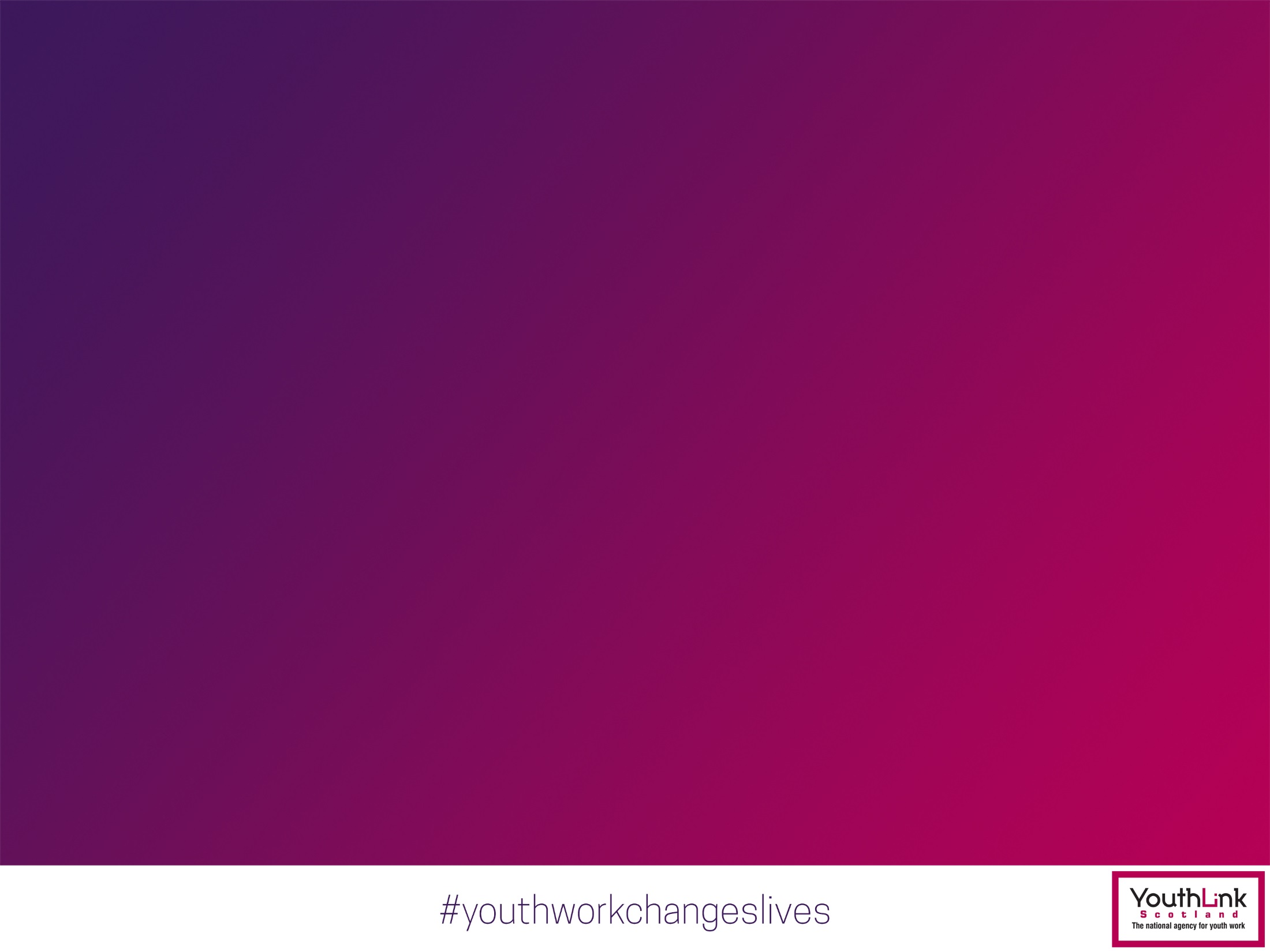 Terms of Reference
Purpose 

To promote Equality and Diversity in the youth work sector by informing policy and practice and supporting the implementation of inclusive youth work to encourage an inclusive and representative sector that is accessible to all young people.
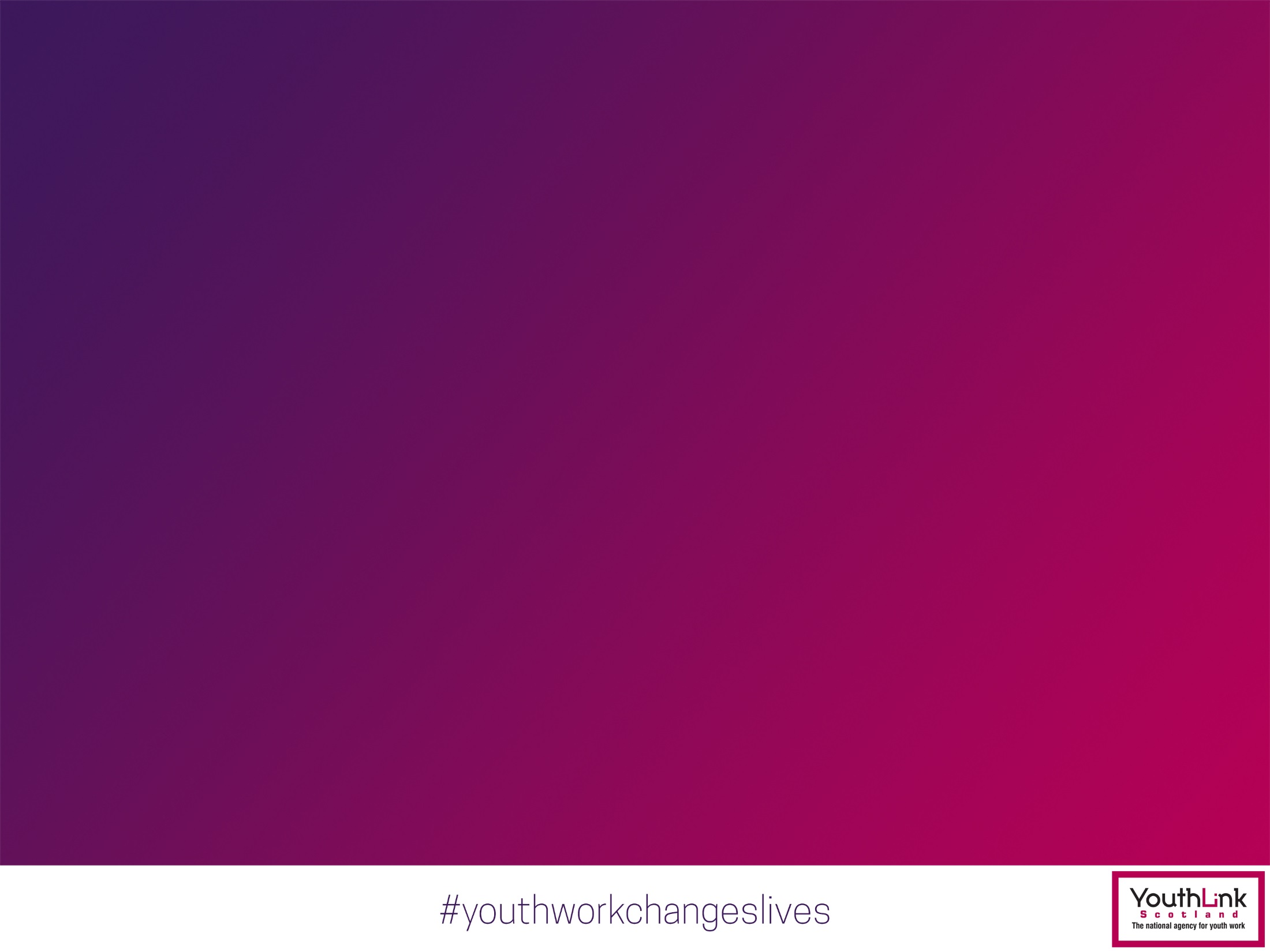 Terms of Reference
Remit 
Explore and share current best practice in Equality and Diversity.
Identify and provide support and guidance for accessibility and empowerment throughout the sector.
Recognise and promote the importance of Intersectional working and understanding, taking the fact that the experience of individuals can be based on more than one protected characteristic. 
Influence policy from and Equality and Diversity perspective.
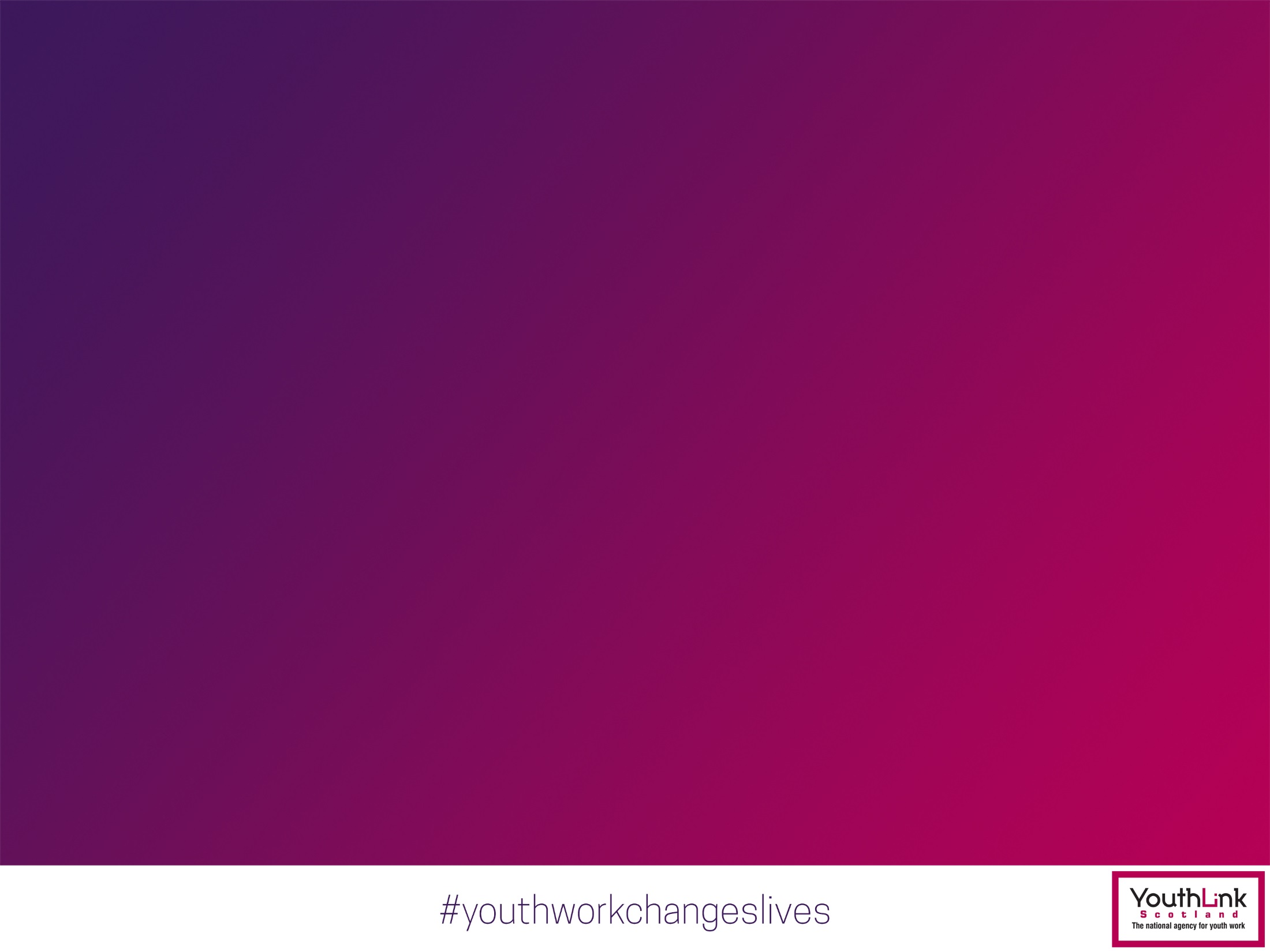 Why a Community of Practice?
A more focused approach to deliver on the purpose and remit of the group 
Increased reach & engagement of youth work practitioners.
Greater opportunity to share and learn from best practice examples which will better support the implementation of inclusive youth work
Feedback from youth workers on training wanting time to talk about the topics more eg Intersectionality
Open to all youth workers with focus on equality, diversity & inclusion
[Speaker Notes: Become more open and accessible to youth workers who work with young people with a range of protected characteristics.

Similar has taken place with other YLS networks – NKBL appeared to be a closed network but when they moved to a community of practice their attendance increased and the learning & input has become increasingly valuable.
It is less of a commitment and therefore possible more attractive to others not in specialist organisations.
Meetings of the network with a specific theme have often been better attended, for example the last meeting introduced the Changing Faces resource and Zaki El-Salahi to the group where we heard more about the Sudanese Community in Edinburgh and the Pan-African network.]
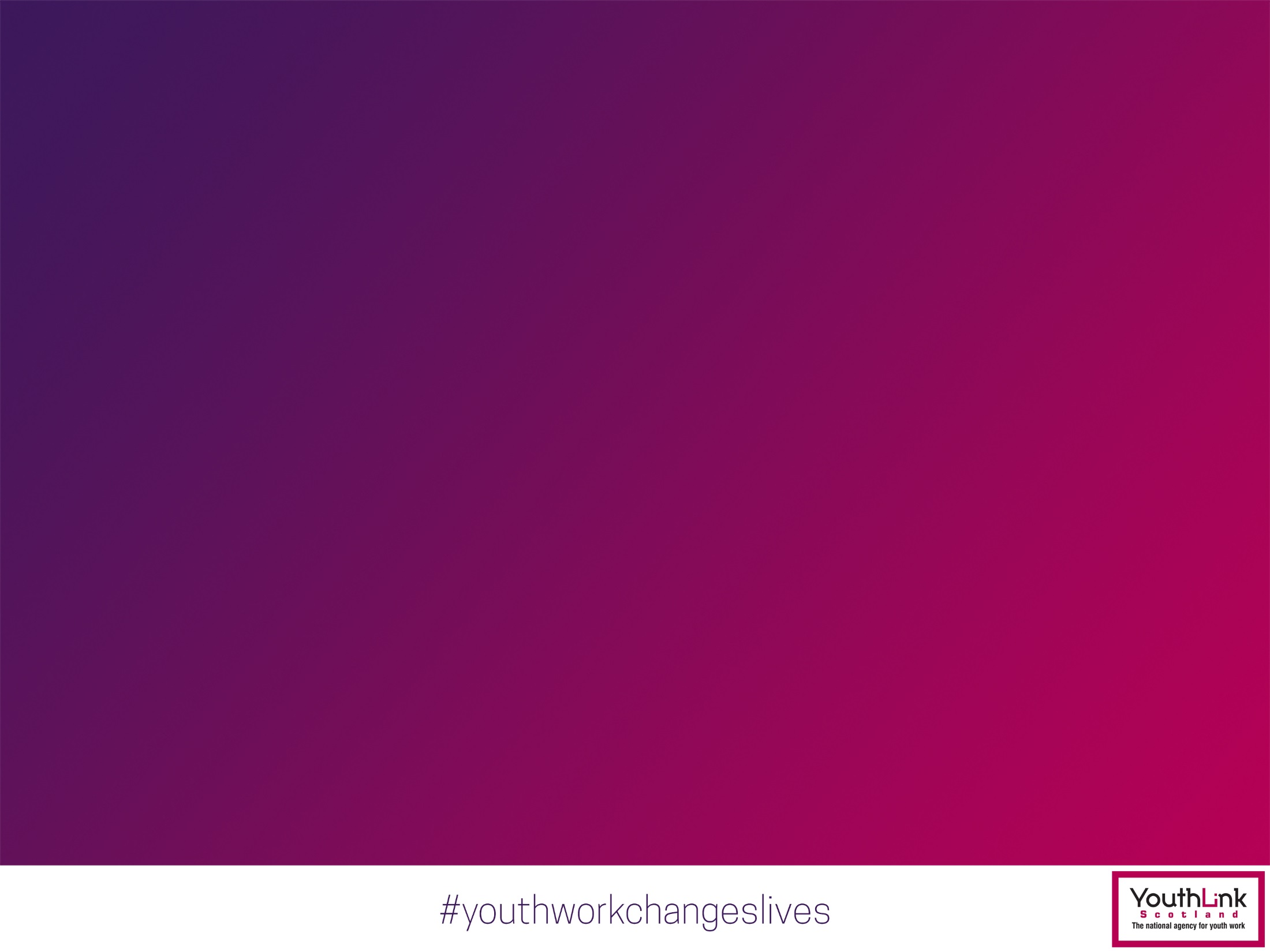 What will it look like?
More input from different groups & thematic meetings to focus on key issues.

Planning group to decide on the themes and proposed inputs for each Community of Practice 
2 or 3 examples of practice explored in depth at each meeting 
Relevant policy & practice updates will be provided by YouthLink Scotland (both at the meeting and/or by email)
Opportunity for member updates 
Attendance from a range of specialist equalities organisations and youth groups with a breadth of understanding and experience.
[Speaker Notes: What would your priorities be for the community of practice?

Average attendance at other Communities of Practice between 30 - 60]
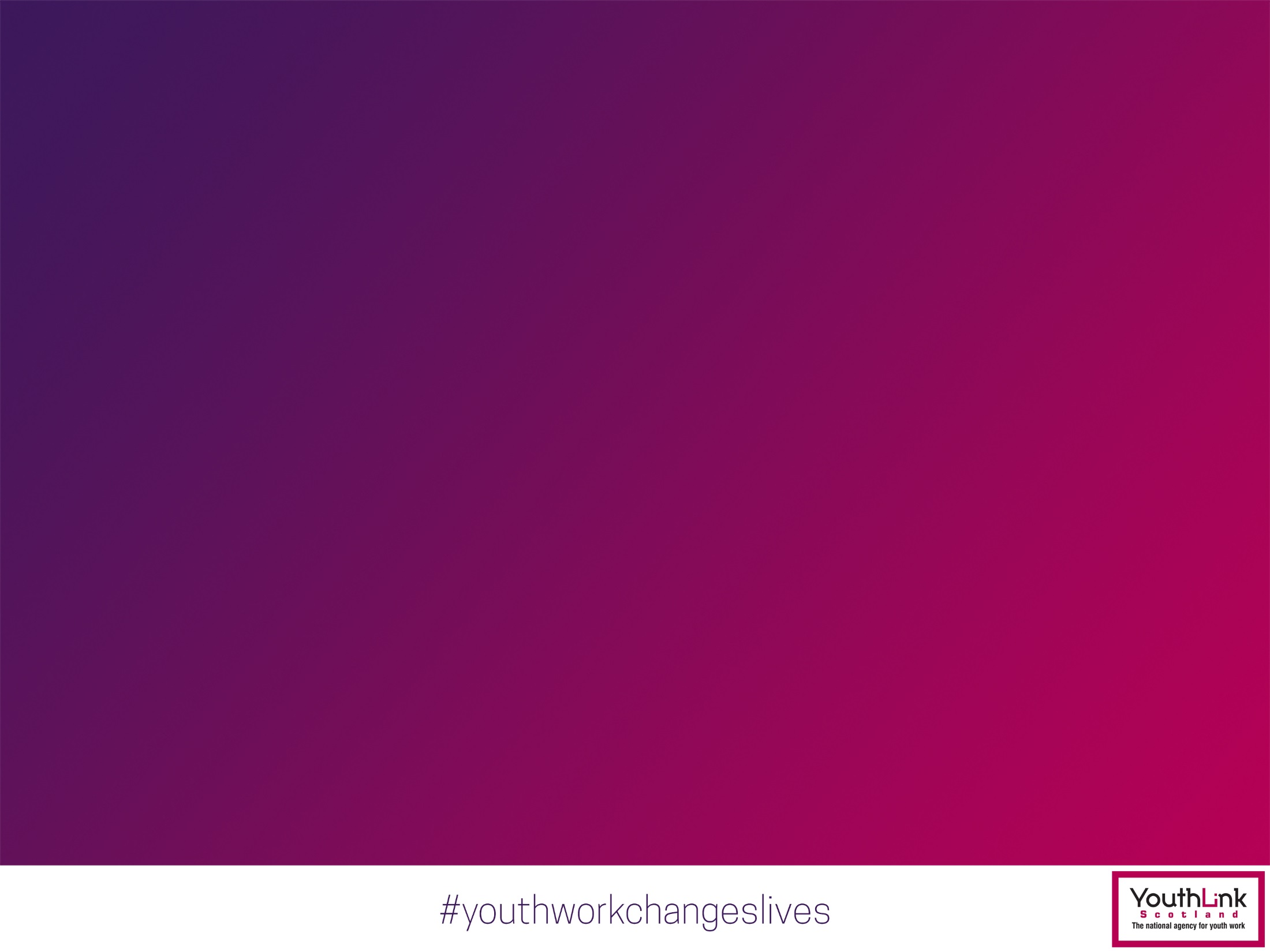 What next?
Any volunteers to be on the planning group?
First Community of Practice session in October, with another 2 this year.
4 per year following that.

Any questions?